School Supplies, Letter
pen
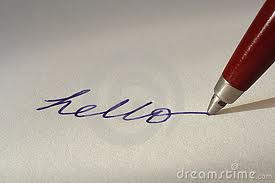 pencil
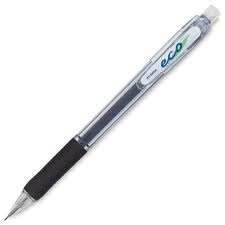 ruler
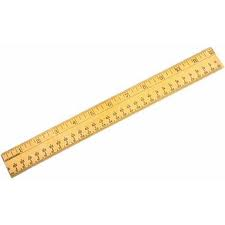 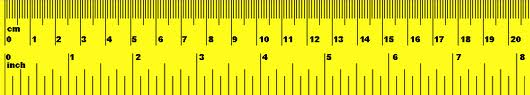 eraser
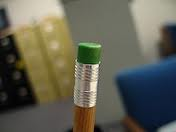 Pencil sharpener
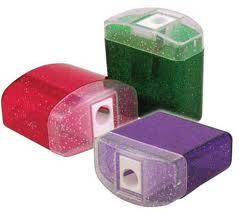 scissors
Colored pencils
glue
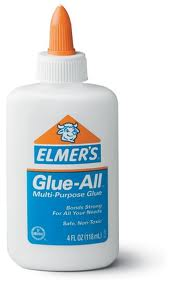